Ģimenes ārstiem izsūtītās vēstules atrodas
https://www.vmnvd.gov.lv/lv
                 ↓  
       Profesionāļiem
                 ↓  
Primārā veselības aprūpe
                 ↓  
NVD ģimenes ārstiem izsūtīto e-pasta vēstuļu apkopojums


https://www.vmnvd.gov.lv/lv/nvd-gimenes-arstiem-izsutito-e-pasta-vestulu-apkopojums
1
Biežākās kļūdas ievadot datus Vadības informācijas sistēmā un e-veselībā Nacionālais veselības dienestsLīgumpartneru departamentsVidzemes nodaļas vadītāja Sigita Alhimoviča24.11.2022.
Ievadīto datu kvalitāte VIS APANS
Ministru kabineta 2006.gada 4.aprīļa noteikumu Nr.265 “Medicīnisko dokumentu lietvedības kārtība” apstiprinātā veidlapa Nr.024/u - Ambulatorā pacienta talons
Ambulatorā pacienta talons pēc ievades Vadības informācijas sistēmas ambulatoro pakalpojumu apmaksas norēķinu sistēmā (turpmāk – VIS APANS) iegūst vienu no statusiem:
APMAKSĀJAMS
NEAPMAKSĀJAMS 
PĀRSKATĪŠANAI
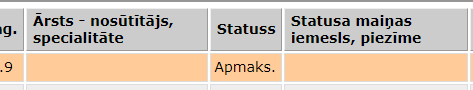 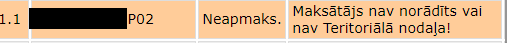 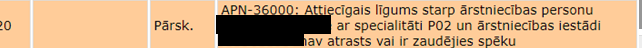 3
Ambulatorā pacienta talona aizpildāmie lauki un biežāk sastopamie kļūdu paziņojumi
Lai saņemtu samaksu par personai sniegtajiem veselības aprūpes pakalpojumiem, ja aprūpes epizode ilgst vairāk nekā 30 kalendāra dienas, ārstniecības iestāde to noslēdz pēc 30 kalendāra dienām, skaitot no aprūpes epizodes sākšanās dienas, un ar nākamo personas apmeklējumu uzsāk jaunu aprūpes epizodi.
Kļūdas: Apmeklējumu skaits ir lielāks par epizodes dienu skaitu piemēram:
aprūpes epizodes ilgums dienās ir 3, pie apmeklējumiem norādīts 4
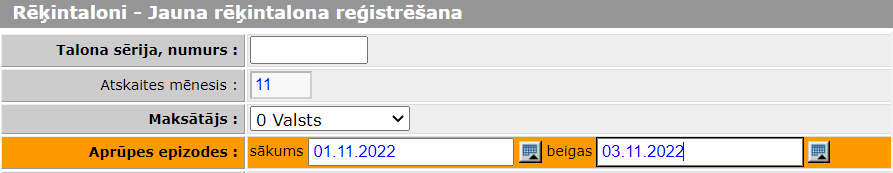 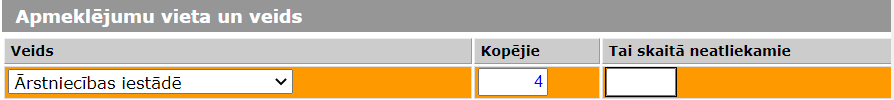 4
Ambulatorā pacienta talona aizpildāmie lauki un ievadīto datu kvalitāte VIS APANS
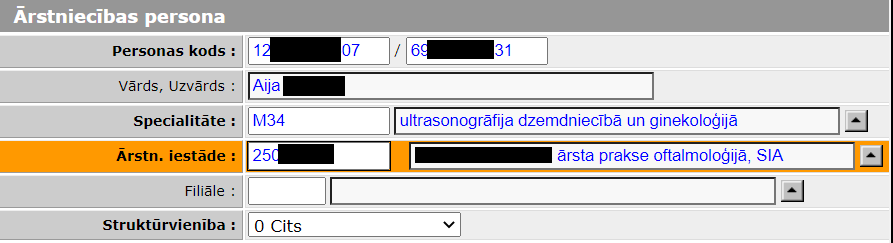 Kļūdas:
Ārsta-pakalpojuma sniedzēja kods nav norādīts, vai ir norādīts neeksistējoša ārsta kods;
Ārsta-pakalpojuma sniedzēja specialitātes kods nav norādīts vai neeksistē, vai arī norādītā specialitātē ārsts nedarbojas.
5
Ambulatorā pacienta talona aizpildāmie lauki un ievadīto datu kvalitāte VIS APANS
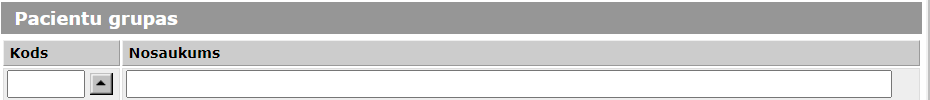 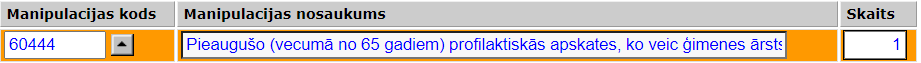 Kļūdas:
Manipulācijai 60444 (Pieaugušo (vecumā no 65 gadiem) profilaktiskās apskates, ko veic ģimenes ārsts) nav atrasta neviena atbilstoša pacientu grupa!
piemēram:
manipulācijai 60444 atbilst pacientu grupa 16 - Persona, kurai veic profilaktiskās apskates Ministru kabineta noteiktā kārtībā)
6
Ambulatorā pacienta talona aizpildāmie lauki un ievadīto datu kvalitāte VIS APANS
Paziņojums bieži saistīts ar tukšajām rindām manipulāciju sadaļā
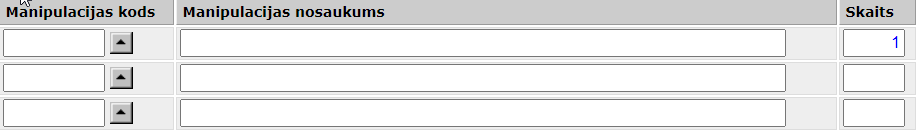 7
Ambulatorā pacienta talona aizpildāmie lauki un ievadīto datu kvalitāte VIS APANS
Kļūdas:
Pacienta personas kods nav pareizs;
Personas kodam atbilstoša persona nav atrasta pakalpojumu saņēmēju reģistrā;
ATVK kods nav norādīts.
8
Ambulatorā pacienta talona aizpildāmie lauki un ievadīto datu kvalitāte VIS APANS
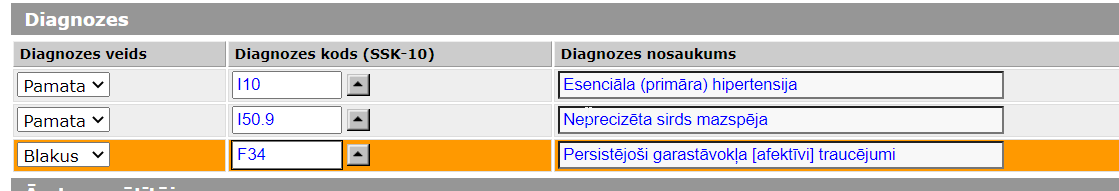 Kļūdas:
Neeksistējošs diagnozes kods;
Pamatdiagnoze nav norādīta vai neeksistē;
Talonā ir ievadītas vairāk nekā 1 pamatdiagnoze.
9
Ambulatorā pacienta talona aizpildāmie lauki un ievadīto datu kvalitāte VIS APANS
Kļūdas:
Manipulācija neatbilst aprūpes epizodei (1;2;3;4;5;6)
Piemēram manipulācijas: 
60035 (Maksājums ģimenes ārstam par pacienta vecumā līdz 65 gadiem attālinātu konsultāciju darba dienā)
60036 (Maksājums ģimenes ārstam par pacienta vecumā no 65 gadiem attālinātu konsultāciju darba dienā)
↓
 vienmēr jānorāda 7.aprūpes epizode
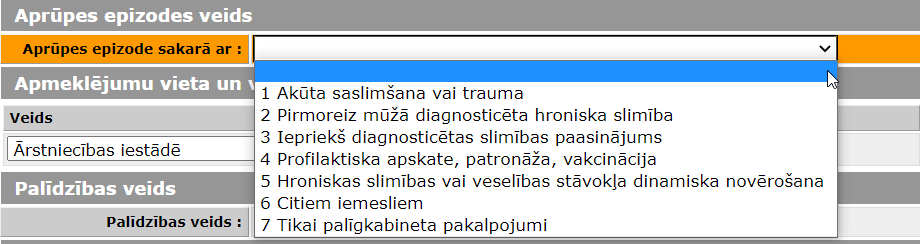 10
Ambulatorā pacienta talona aizpildāmie lauki un ievadīto datu kvalitāte VIS APANS
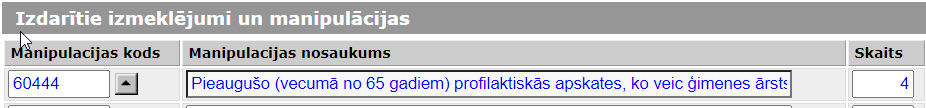 Piemēram :
Manipulācija 60444 (Pieaugušo (vecumā no 65 gadiem) profilaktiskās apskates, ko veic ģimenes ārsts) - periodā veikta 4 reizes!
11
Ambulatorā pacienta talona aizpildāmie lauki un ievadīto datu kvalitāte VIS APANS
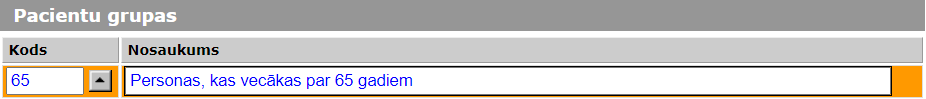 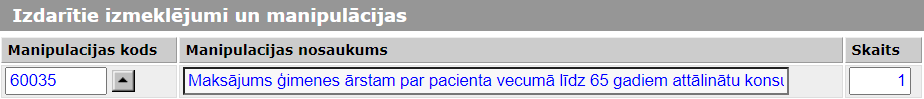 Manipulācija ir neatbilstoša pacienta vecumam
Piemēram:
Manipulācija 60035 (Maksājums ģimenes ārstam par pacienta vecumā līdz 65 gadiem attālinātu konsultāciju darba dienā) 
un 
pacientu grupa 65 (Personas, kas vecākas par 65 gadiem)
12
Ambulatorā pacienta talona aizpildāmie lauki un ievadīto datu kvalitāte VIS APANS
Manipulācijas kods nav aktuālajā klasifikatora versijā
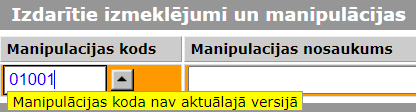 13
Ambulatorā pacienta talona aizpildāmie lauki un ievadīto datu kvalitāte VIS APANS
ORA-20001: NSK-66033: Kļūda palaižot aprēķina procedūru apn_calculation_utility_2017.calculate_ap([numurs]):ORA-01403: no data found. ORA-01403: no data found.
ORA-20001: NSK-66033: Kļūda palaižot aprēķina procedūru apn_calculation_utility_2017.calculate_ap([numurs]):ORA-06502: PL/SQL: numeric or value error: NULL index table key value.
Minētās kļūdas nenozīmē, ka aprēķina procedūra strādā nepareizi. 
Šāds kļūdas paziņojums parādās gadījumos, kad talonā ir atstāta tukša rinda (piemēram, pievienots jauns lauks diagnozei, bet nekāda vērtība nav ievadīta).
14
Ievadīto datu kvalitāte VIS APANS
Tukšās rindas var dzēst sekojoši: 

                      atver talonu labošanas režīmā;
iezīmē tukšo (lieko) rindu;





izdzēš šo rindu, izmantojot taustiņu kombināciju Ctrl + Delete;
                       saglabā izmaiņas.
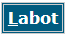 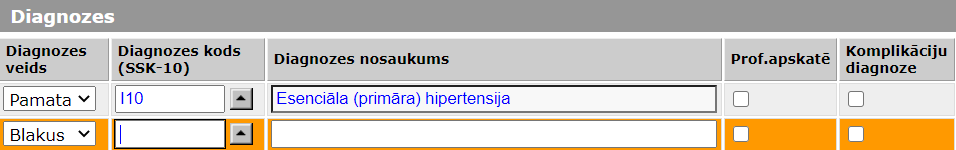 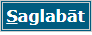 15
Ievadīto datu kvalitāte VIS APANS
VIS APANS vakcinācijas pret COVID-19 ambulatorā pacienta talonā :
norādīts nepareiza aprūpes epizode
       Jānorāda
       ↓     


norādīta nekorekta vakcinācijas diagnoze, kā piemēram, diagnoze U07, U07.1, U07.2, 7 aprūpes epizode
      Jānorāda
      ↓
16
Ievadīto datu kvalitāte E-veselībā
Ievadītie vakcinācijas datumi VIS APANS nesakrīt ar Vienotajā veselības nozares elektroniskajā informācijas sistēmā (E-veselība) ievadītajiem vakcinācijas datumiem.

!!! Vakcinācijas faktu E-veselībā ievada pēc iespējas ātrāk, bet ne vēlāk kā 48 stundas pēc tā veikšanas.
     Kļūdas: ir gadījumi, kad pārsniegtas 5 dienas un vairāk.
17
Ievadīto datu kvalitāte E-veselībā
E-veselībā ievadītas abas kā 1.devas vai abas kā 2.devas, jāievada secīgi
18
Ievadīto datu kvalitāte E-veselībā
Kļūdas:
preparātu nosaukumi, kuri neattiecas uz Covid-19 vakcināciju;

preparāta ievadīšanas daudzums –0.3, 0.5 vai 0.25;

Preparāta ievadīšanas veids - nav norādīts intramuskulāri;
norādīti neeksistējoši vakcinācijas kodi;
kļūdaina vakcīnas preparāta sērija
19
Ievadīto datu kvalitāte E-veselībā
Ievadot COVID-19 vakcinācijas faktu:
 jāievēro “Vakcinācijas rokasgrāmatā” ievietotā informācija;
 vakcīnas preparāts un kods jānorāda tāds kā norādīts vakcīnas piegādes pavadzīmē;
 vakcīnas preparāta sērija jāievada tāda kā norādīta uz flakona.
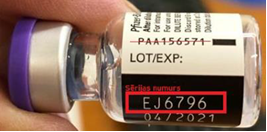 20
Vakcinācijas fakta pret Covid-19 datu ievades procesā biežāk pieļautās kļūdas:
Uz 22.11.2022 ir 520 kļūdas (tās ir krietni samazinātas – izlabotas, jo uz  25.10.2022. tās bija 1261 kļūdas) Vakcīnas preparāta koda kļūdaini ieraksti - tiek norādīts neeksistējošs preparāta kods:
21
Tiek kļūdaini norādītas potes (Stage) un (dūriena) VaccNr. :
22
Šādu kļūdu apkopojums:
23
Paldies par uzmanību!
Mājaslapa: www.vmnvd.gov.lv
Twitter: www.twitter.com/vmnvd.gov.lv